Bell Work
Decide whether the object would model a point, line or plane. 
(a) 
 
(b)  
 
(c) 
 
(d) a car antenna
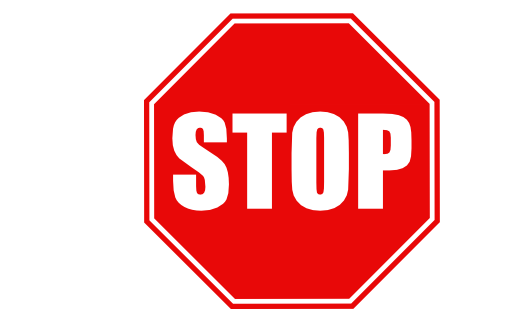 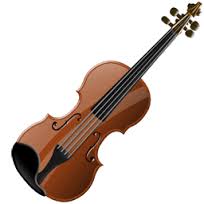 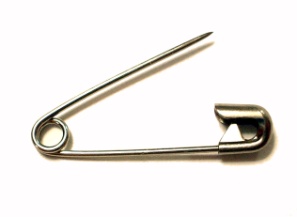 Outcomes
Today you will learn: how to define and identify the  “Building Blocks” of geometry and represent the building blocks with symbols

Why is this important: Like the house you live in, you must have a strong foundation on which to build or your house cannot stand.

Demonstrate your learning by:

Homework:  In the construction of your home, what does each building block (point, line, plane) represent?
Defining Terms
A definition uses known words to describe a new word. In geometry, some words, such as point, line, and plane, are undefined terms.

 Although these words are not formally defined, it is important to have general agreement about what each word means.

In other words, there is no formal definition for these words, but instead they are  explained by using examples and descriptions which allows us to define other geometric terms and properties.
Point
A point is simply a location. It has no dimension (shape or size), is usually represented by a small dot, and named by a capital letter.
A
Point A
Line
A line is a set of points and extends in one dimension. It has no thickness or width,  is usually represented by a straight line with two arrowheads to indicate that it extends without end in both directions, and is named by two points on the line or a lowercase script letter.
A
l
B
Line  AB or line   l
A
M
C
B
Plane
A plane is a flat surface made up of points. It extends in two dimensions, is usually represented by a shape that looks like a tabletop or wall, and is named by a capital script letter or 3 non-collinear points.  You must imagine that the plane extends without end, even though the drawing of a plane appears to have edges.
Plane ABC or plane M
Space
Space is a boundless, three dimensional set of all points. It can contain points, lines, and planes.
Additional Basic Concepts
How can we put the undefined terms to use?
Building Blocks of Geometry
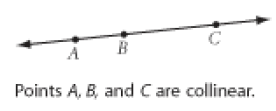 Collinear Points –  
Points that lie on the                                             same line.

Coplanar Points – 
Points that lie on the same                                  plane
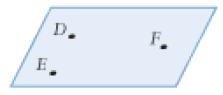 Example 1:
Example:
1. Use the diagram on the right to answer the following questions:
(a) Name four points that                                       are coplanar.
(b) Name four points                                             that are not coplanar.
(c) Name three points                                           that are collinear. 
(d) Are L, N, O, and P coplanar?                         Why or why not?
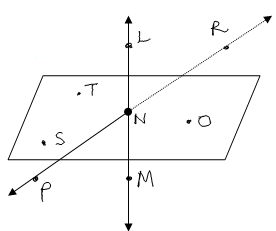 More . . .
Another undefined concept in geometry is the idea that a point on a line is between two other points on the line.  You can use this idea to define other important terms in geometry.
Consider the line AB (symbolized by AB).
l
Line  l or AB
Building Blocks of Geometry
There are 3 building blocks of geometry
They are undefined terms, but we can form generalizations about each of them.

1) Point – Has no dimension and is usually represented by a dot.
2) Line – Extends in one dimension and is usually represented by a straight line with arrows indicating it extends to infinity in both directions.
3) Plane – Extends in two dimensions and is usually represented by a flat two dimensional surface.  It also extends to infinity from all edges.
Geometric Objects From the Building Blocks
Line Segment – All points between two endpoints

End Points – Specific starting and stopping points

Ray – All points that lie on one side of an initial point

Initial Point – The starting point of a ray


Opposite Rays – Rays that have the same initial point
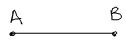 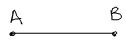 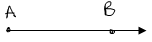 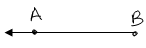 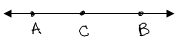 Consider the  line  AB (symbolized by AB).
The  line segment  or  segment   AB
(symbolized by AB) consists of the 
endpoints  A and B, and all points on AB
that are between A and B.
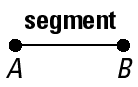 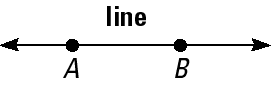 Note that AB is the same as BA, and ABis the same as BA.
However, AB and BA are not the same.
They have different initial points and extend in different directions.
The  ray  AB (symbolized by AB) consists 
of the  initial point  A and all points on AB
that lie on the same side of A as point B.
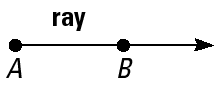 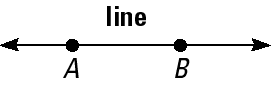 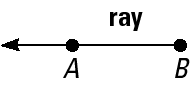 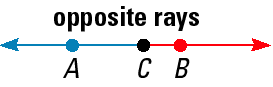 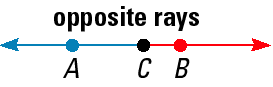 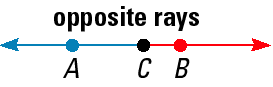 If C is between A and B, then CA
and CB are  opposite rays.
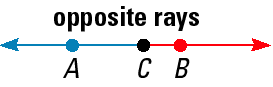 Like points, segments and rays are collinear if they lie
on the same plane. So, any two opposite rays are
collinear. Segments, rays, and lines are coplanar if they lie on the same plane.
Geometric Symbols
Make sure you have a symbolic representation of each geometric object in your notes
Point:           represented by: P

Line                               represented by: AB, BC, AC

Line Segment                      represented by AC or AC

Ray                        represented by:  AB                                		              represented by:  BA
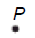 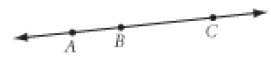 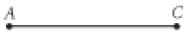 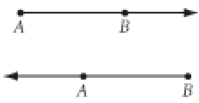 Activity
You’re going to complete a notes activity sheet.
You may complete your sheet using text, audio lecture or notes gallery walk of the information introduced.  

Around the room are the slides discussing the basic building blocks of geometry.  Use them to complete your notes sheet and explain in your own words how the pictures relate to the definitions.

After completing your notes you should use them to answer questions about the building blocks..
You have 15 minutes to complete this activity.
Bellwork
1. Draw three noncollinear points A, B, and C that are coplanar with line AF. 


2. Using the same points above, draw a point D that is collinear with A and B.
Outcomes
Today you will learn: how to define and identify the  “Building Blocks” of geometry and represent the building blocks with symbols

Why is this important: Like the house you live in, you must have a strong foundation on which to build or your house cannot stand.

Demonstrate your learning by:

Homework:  In the construction of your home, what does each building block (point, line, plane) represent?
Let’s Review!
Building Blocks of Geometry
There are 3 building blocks of geometry
They are undefined terms, but we can form generalizations about each of them.

1) Point – Has no dimension and is usually represented by a dot.
2) Line – Extends in one dimension and is usually represented by a straight line with arrows indicating it extends to infinity in both directions.
3) Plane – Extends in two dimensions and is usually represented by a flat two dimensional surface.  It also extends to infinity from all edges.
Geometric Objects From the Building Blocks
Line Segment – All points between two endpoints

End Points – Specific starting and stopping points

Ray – All points that lie on one side of an initial point

Initial Point – The starting point of a ray


Opposite Rays – Rays that have the same initial point
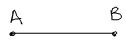 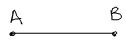 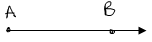 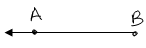 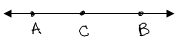 Geometric Symbols
Make sure you have a symbolic representation of each geometric object in your notes
Point:           represented by: P

Line                               represented by: AB, BC, AC

Line Segment                      represented by AC or AC

Ray                        represented by:  AB                                		              represented by:  BA
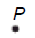 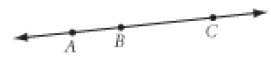 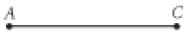 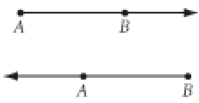 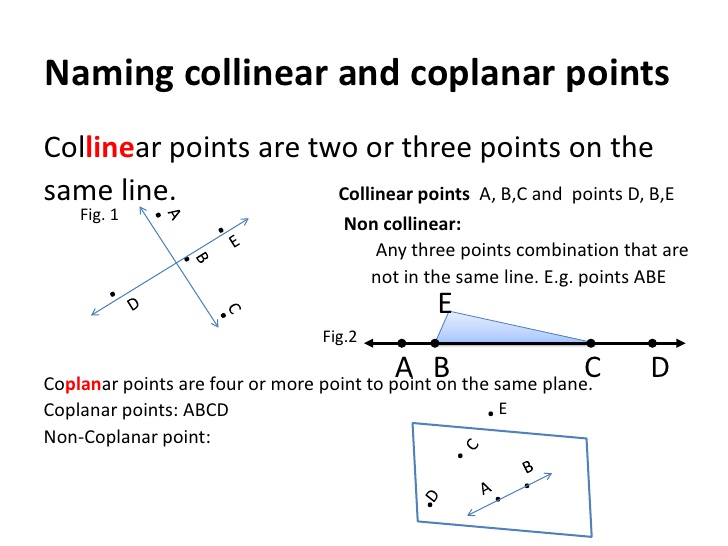 Justify the answers provided:
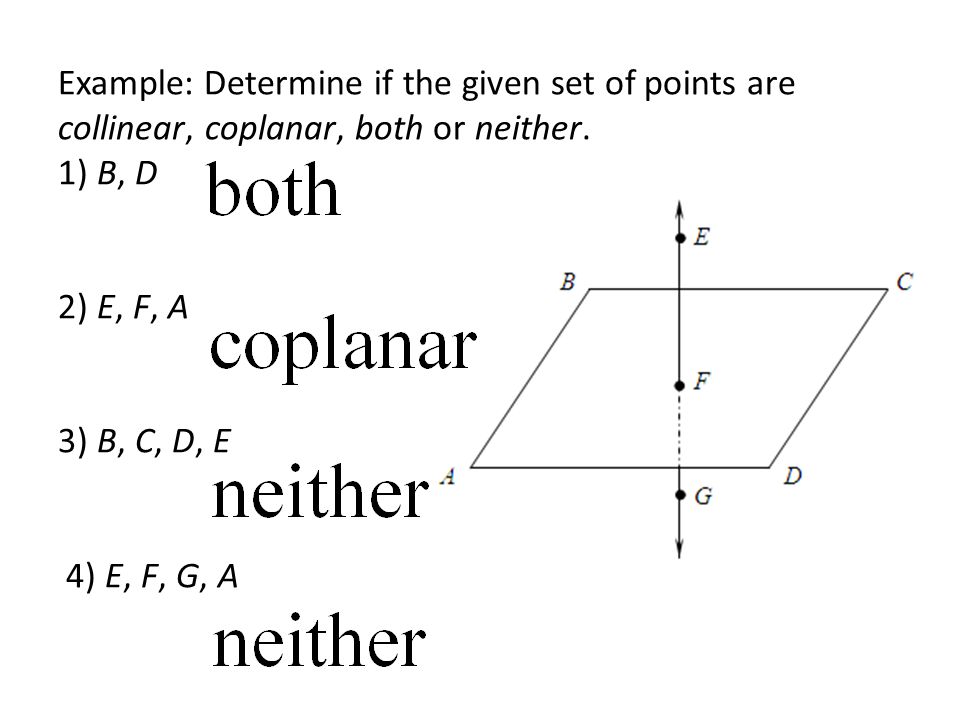 Activity
You’re going to complete your notes activity sheet using text, audio lecture or notes gallery walk of the information introduced.  

Still around the room are the slides discussing the basic building blocks of geometry for use to complete your notes sheet.
Use the notes and definitions as we practice naming, drawing and using the building blocks of geometry. 

Explain in your own words how the pictures relate to the definitions.
Bellwork
Use your notes to complete the following
1) Sketch points A, B, C so that they are coplanar and point D so that it is not

2) Sketch points A, B, C so that they are collinear and point D so that it is not

3) Sketch Ray BA

4) Sketch Ray BA and Ray BC, so they are opposite rays ( hint: opposite directions)
Outcomes
Today you will learn: what happens when the “Building Blocks” of geometry meet and combine

Why is this important: Like the house you live in, you must have a strong foundation on which to build or your house cannot stand.

Demonstrate your learning by:

Homework:  In the construction of your home, what is produced by the intersection of your building blocks (point, line, plane)?
Today’s Events
Today you turn in all bellworks for the week, Aug 31 – Sept 4, for a total possible 50 points.
Put all bellworks in order by date and make sure they have the standard heading.  Staple and place them in the tray.
Place your notes sheet in your binder.
Now you will show your knowledge of this week’s vocabulary:
Vocabulary chart: cut & paste information in proper boxes
Vocabulary cross-word puzzle: complete with the proper vocabulary word.
Bellwork
In your new seat, use your notes to complete the following on the bellwork sheet.
1) Sketch points A, B, C so that they are coplanar and point D so that it is not

2) Sketch Ray BA

3) Sketch Ray BA and Ray BC, so they are opposite rays ( hint: opposite directions, same initial point)
Bell Work
True or false
1. You can draw only 1 line through point C.
2. You can draw only 1 line through points C and D
3. How many of what kind of points do you need to draw a plane?
4. Draw the intersection at BTW – corner of Vance and Georgia.  What pieces of the building blocks can these streets represent?
Outcomes
Today you will learn: what happens when the “Building Blocks” of geometry meet and combine

Why is this important: Like the house you live in, you must have a strong foundation on which to build or your house cannot stand.

Demonstrate your learning by:

Homework:  In the construction of your home, what is produced by the intersection of your building blocks (point, line, plane)?
Intersections
Intersect – Two Geometric figures with one or more points in common


Intersection – The set of points two figures  that intersect have in common
Intersections of Lines & Planes
Two or more lines intersect if they have a common point.  Two or more planes intersect if they have a common line. The intersection of any figures is the set of points the figures have in common.
Example 3:
How to sketch a line that intersects a plane in one point
Draw a plane and a line.
Emphasize the point where they meet.   
Use dashes to indicate where the line is hidden by the plane.
Example 4:
How to sketch two planes that intersect in a line.
Draw two planes.
Emphasize the line where they meet.
Use dashes to indicate where one plane is hidden by the other plane.
Example 5:
1. Draw a line and a plane that do not intersect.
Example 5:
2. Draw two planes that do not intersect and a line that intersects each plane in one point.
Postulates
Postulates are accepted statements of fact – you can rely on them to be true without having to prove them.

Postulates give us important facts about intersections involving points, lines and planes.
1.1 The Building Blocks of Geometry
Theorems, Postulates, & Definitions
Postulate 1.1.4: The intersection of two lines 
is a point.
Postulate 1.1.5: The intersection of two planes
is a line.
Postulate 1.1.6: Through any two points there
is one and only one line.
1.1 The Building Blocks of Geometry
Theorems, Postulates, & Definitions
Postulate 1.1.7: Through any three non-
collinear points there is one and only one
plane.
Postulate 1.1.8: If two points are in a plane, 
then the line containing them is in the plane.
Example
Finding Representations
With a partner, come up with some type of visual representation in this classroom for each type of geometric figure we just discussed

Collinear points, coplanar points, end points, line segment, and ray

Be prepared to share and explain with the class
“Modeling Intersections” page 12
With a partner, Take 2 index cards and label them plane M and N.  
Follow directions found on Page 12 

What is the intersection of lines AB and CD?

What is the intersection of lines AB and EF?

Cont.
Modeling Intersections
Put your two index cards together and look for intersections
What is the intersection of planes M and N?

Are lines CD and EF coplanar?